Скрапбукинг и кардмейкинг
Работу выполнила:
учитель технологии 
Карбушева Лада Эдуардовна
МОБУ «Саха – корейская СОШ»
г.Якутск
1
Цель урока:
Создание открытки  с использованием техник  скрапбукинг и  кардмейкинг.

   Задачи урока:
1. Ознакомить учащихся с историей  возникновения  скрапбукинга  и кардмейкинга           ( изготовление открыток ручной работы).
2.  Ознакомить с базовыми техниками и стилями скрапбукинга и кардмейкинга.
3. Научить основным технологическим приемам изготовления поздравительных открыток.
2
История возникновения
Скрапбукинг или скрэпбукинг (англ. Scrapbooking) 
  	Scrap —  вырезка и book —   книга. Если переводить буквально — «книга из вырезок»
3
«Hypomnema»
В Древней Греции пользовались записной книжкой, которая называлась «Hypomnema».
4
«Commonplace books»
В Англии 15 века, студенты  и филологи пользовались записными книжками, в которые записывали письма, цитаты, стихи, рецепты, тексты молитв и т.п.
5
Альбом в начале 18 века
6
Марк Твен и скрапбукинг
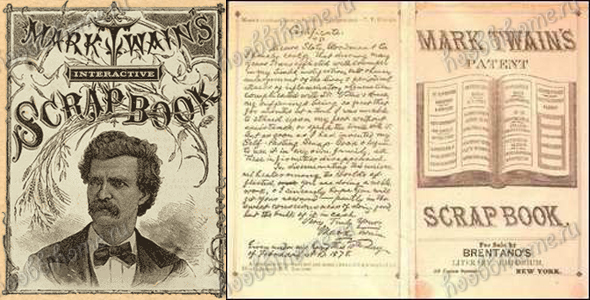 Идея  Марка Твена состояла в том , чтобы печатать тонкие полоски клея на страницах альбомов для приклеивания фотографий.
7
Фотоальбом  в конце 19 века
8
Альбомы в России
9
Девичьи альбомы
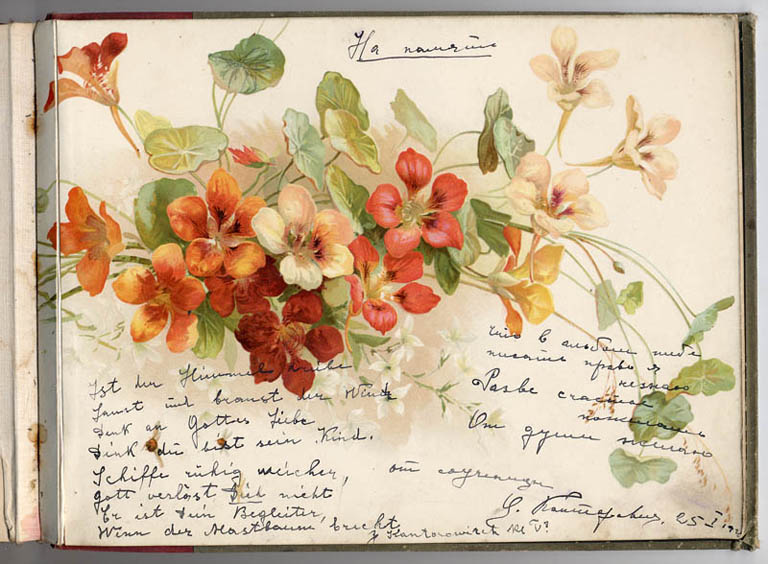 10
Скрапбукинг в СССР
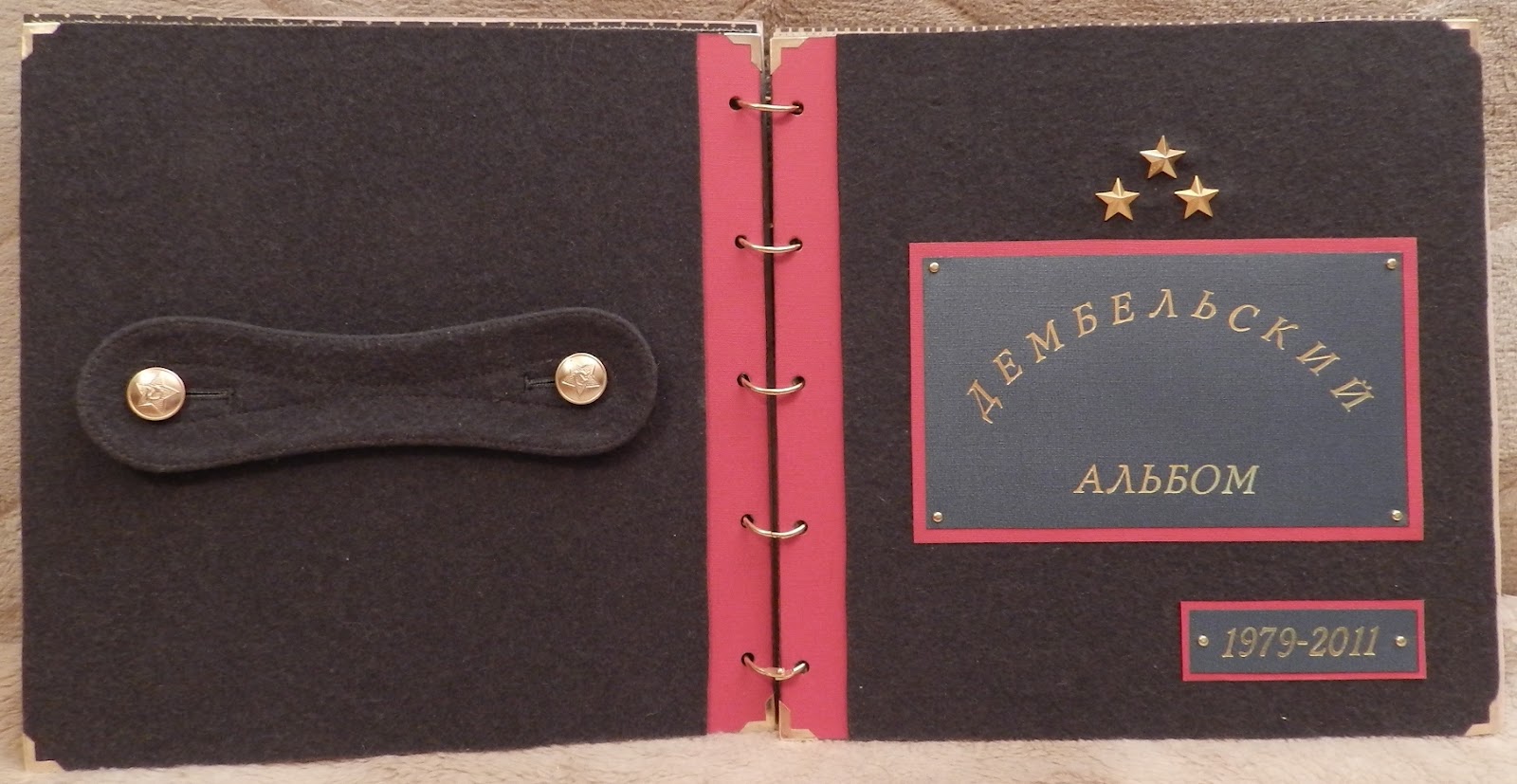 11
Современный скрапбукинг
12
Базовые техники
Дистрессинг
Создание рваного края, тонирование, состаривание бумаги, создание потёртостей, царапин и так далее.
13
Эмбоссинг
Буквальное значение — выдавливать выпуклый рисунок
14
Штампинг
С помощью чернил и штампов, а также аппликаторов создаются различные эффекты.
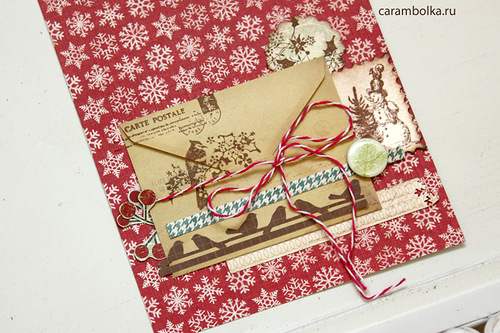 15
Базовые стили
Винтаж  (Vintage )
Использование старинных фотографий, а также любых «исторических» предметов: старых открыток, марок, украшений и т.д.
16
Херитаж ( Heritage )
Использование цветовых гамм, характерных для тех периодов, из которых заимствованы фотографии.
17
Европейский стиль ( European )
Используемая техника — разрезание фотографий с помощью специальных инструментов.
18
Американский стиль  (American)
Большое количество самых различных украшений, не доминирует над фотографией.
19
Шабби  шик  (Shabby chic) -потёртый  шик
Использование ложно состаренных, с эффектом продолжительного использования, элементов: ленточек с разлохмаченными и примятыми краями, надорванных фонов, с различными потертостями.
20
Чисто и Просто (Clean and Simple )
Используется минимум простых украшений
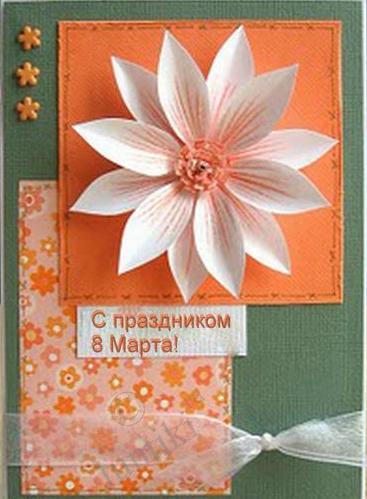 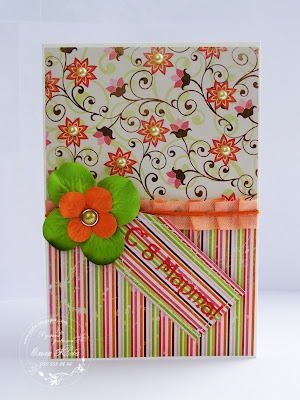 21
Смешанный стиль (Mixed media)
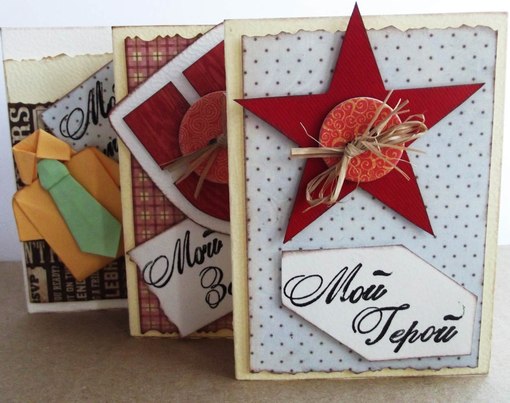 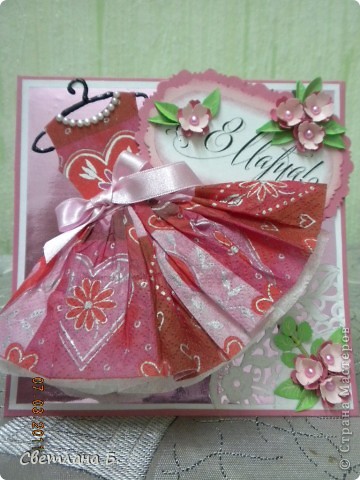 22
Свободный стиль ( Free style)
Светлый фон, смелые цветовые сочетания, заголовок, сделанный вручную при помощи карандашей или фломастеров
23
Кардмейкинг
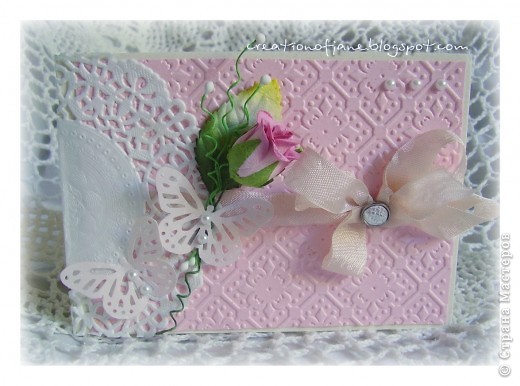 24
Кардмейкинг
25
Варианты оформления открыток
Работы выполненные на уроке технологии
26
Варианты оформления открыток
Работы выполненные на уроке технологии
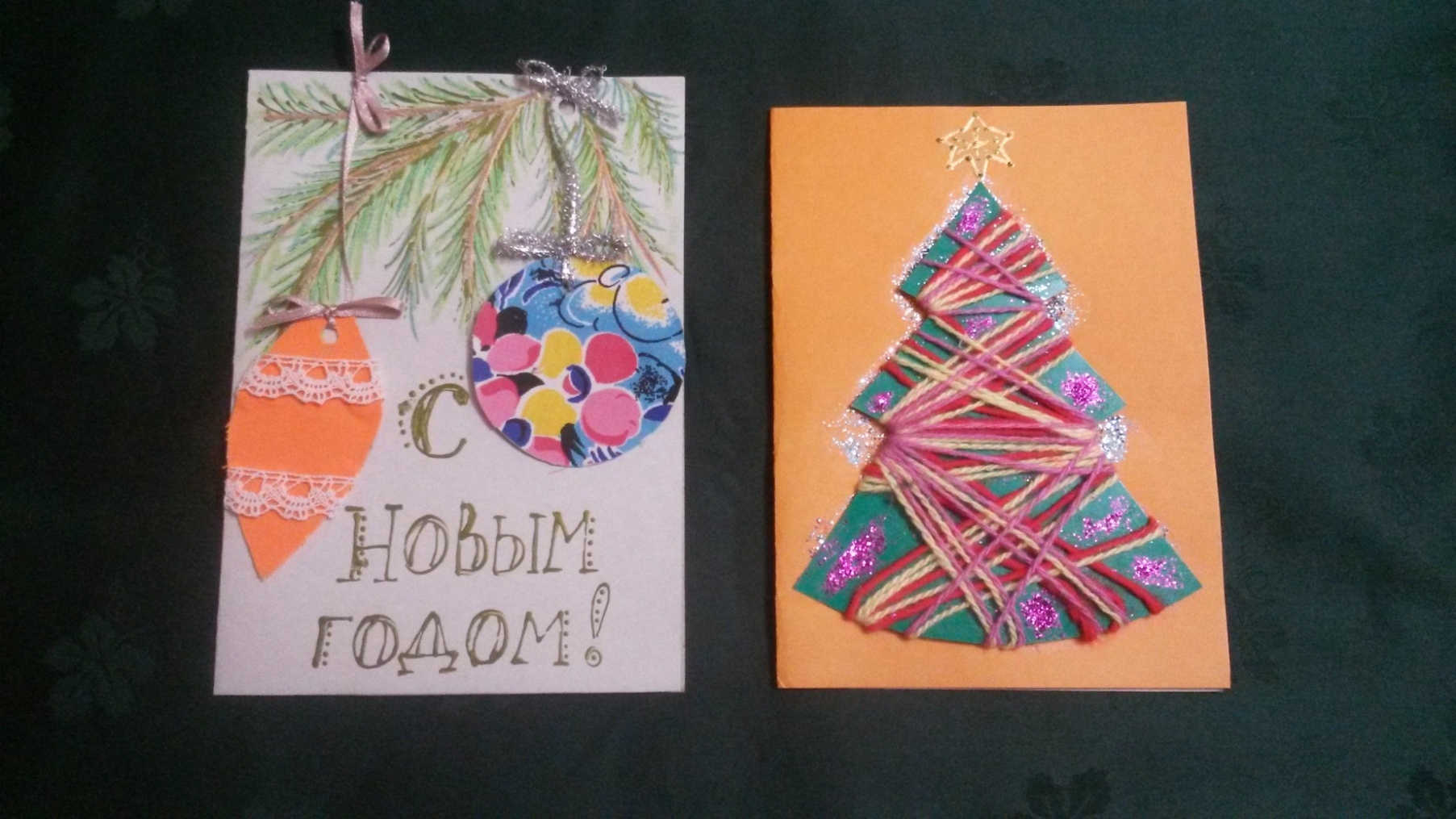 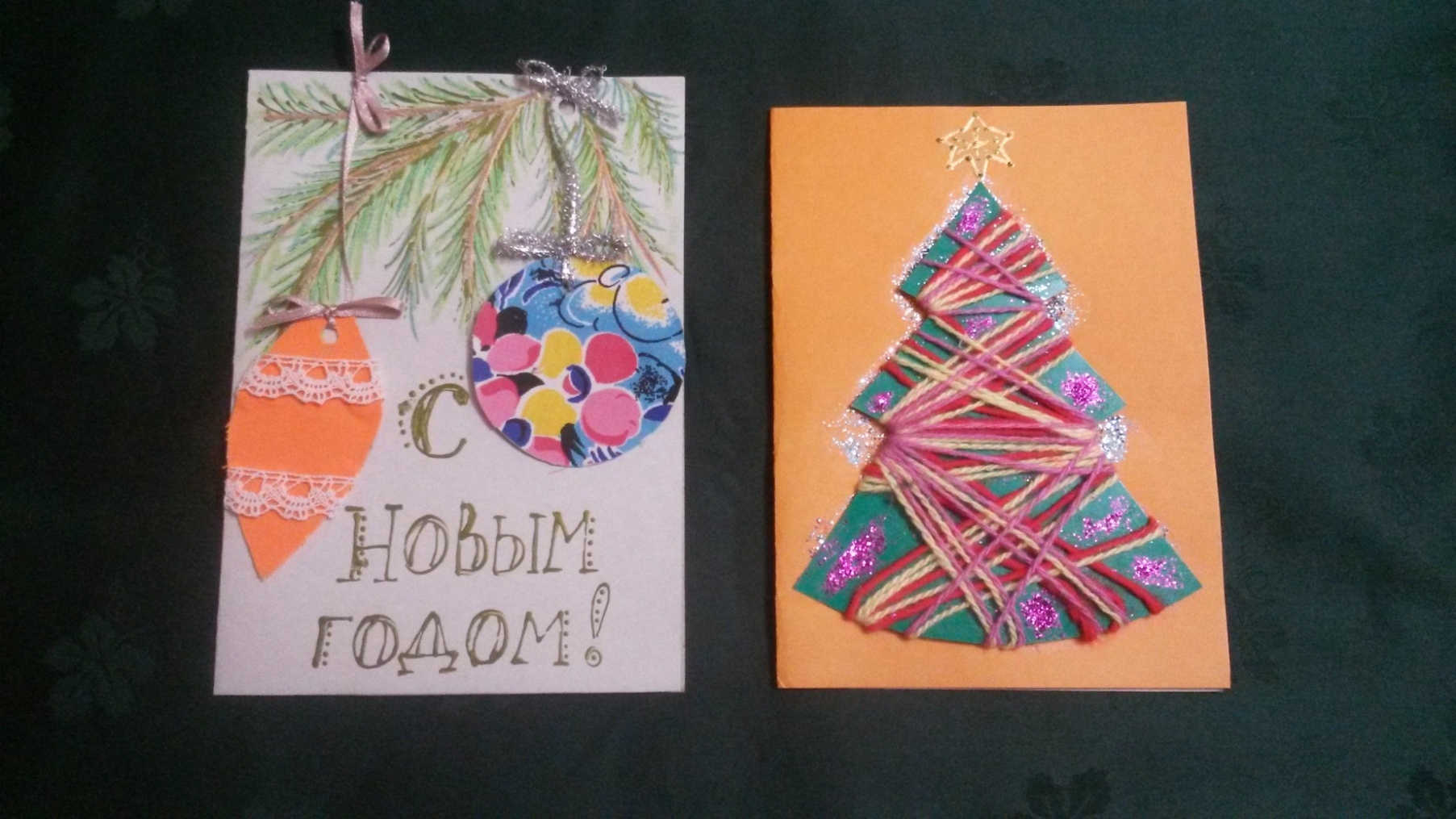 27
Варианты оформления открыток
Работы выполненные на уроке технологии
28
Процесс изготовления открытки
29
Спасибо за внимание!
30